“ 정원 ”
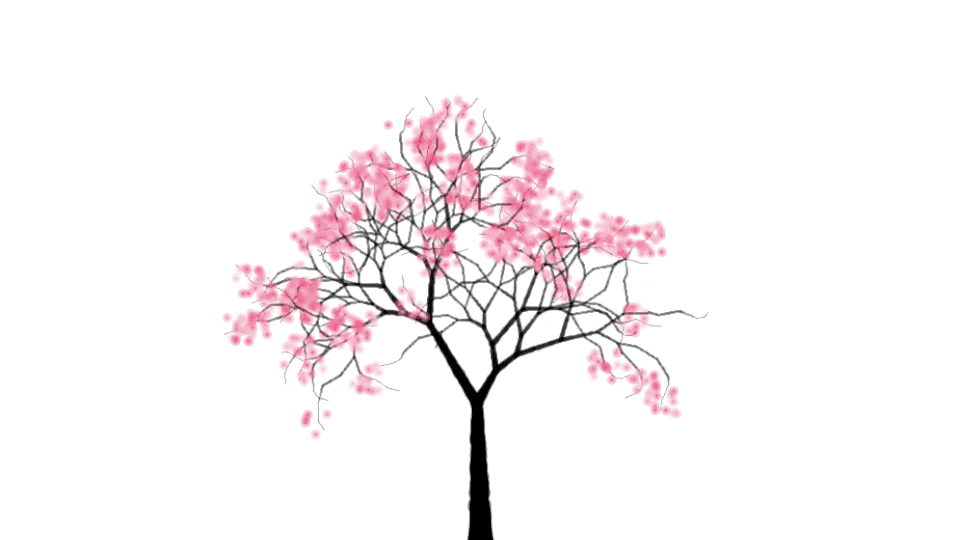 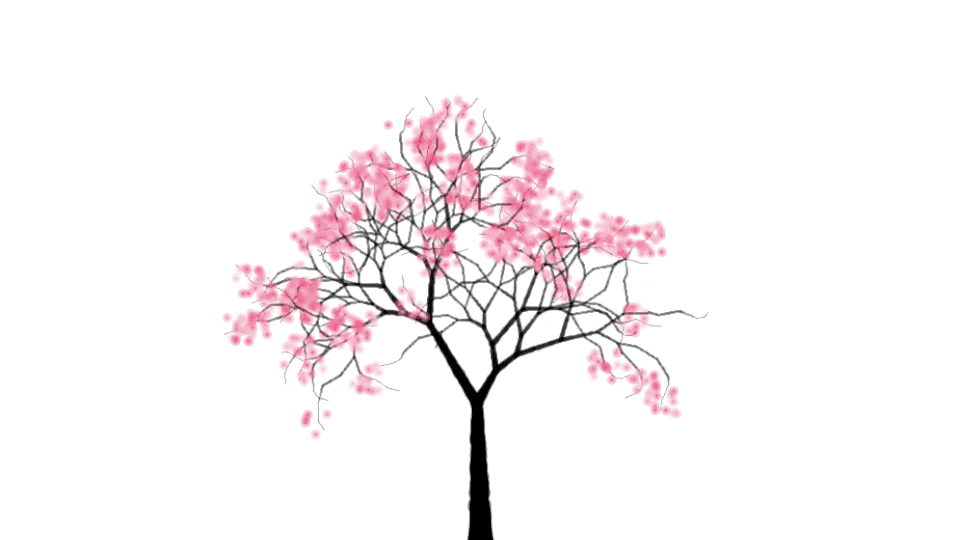 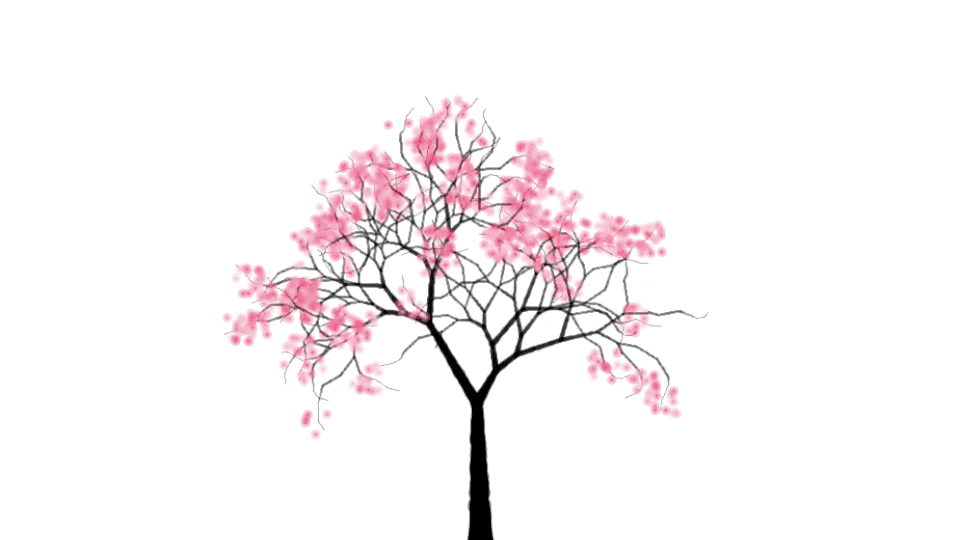 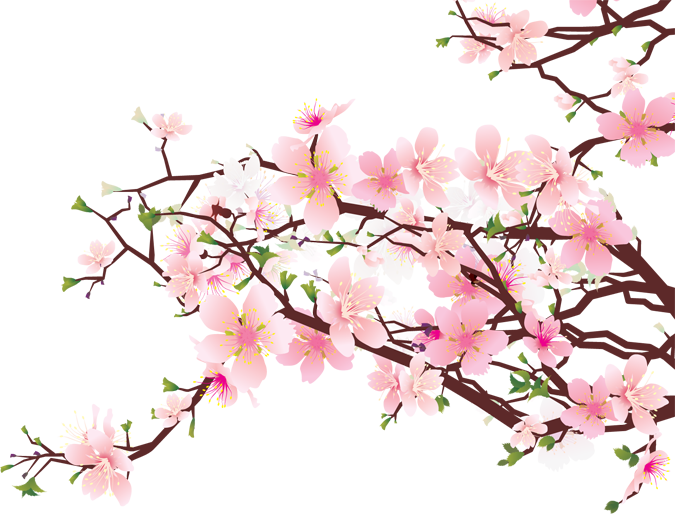 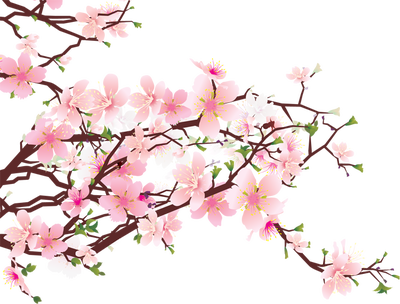 목차
01 종류
지센식 정원
카레산스이식 정원
로지식 정원
03 조성 원리
02 구성 요소
있는 그대로의 자연 표현
차경 원리
축경 원리
요소의 종류
주의 사항
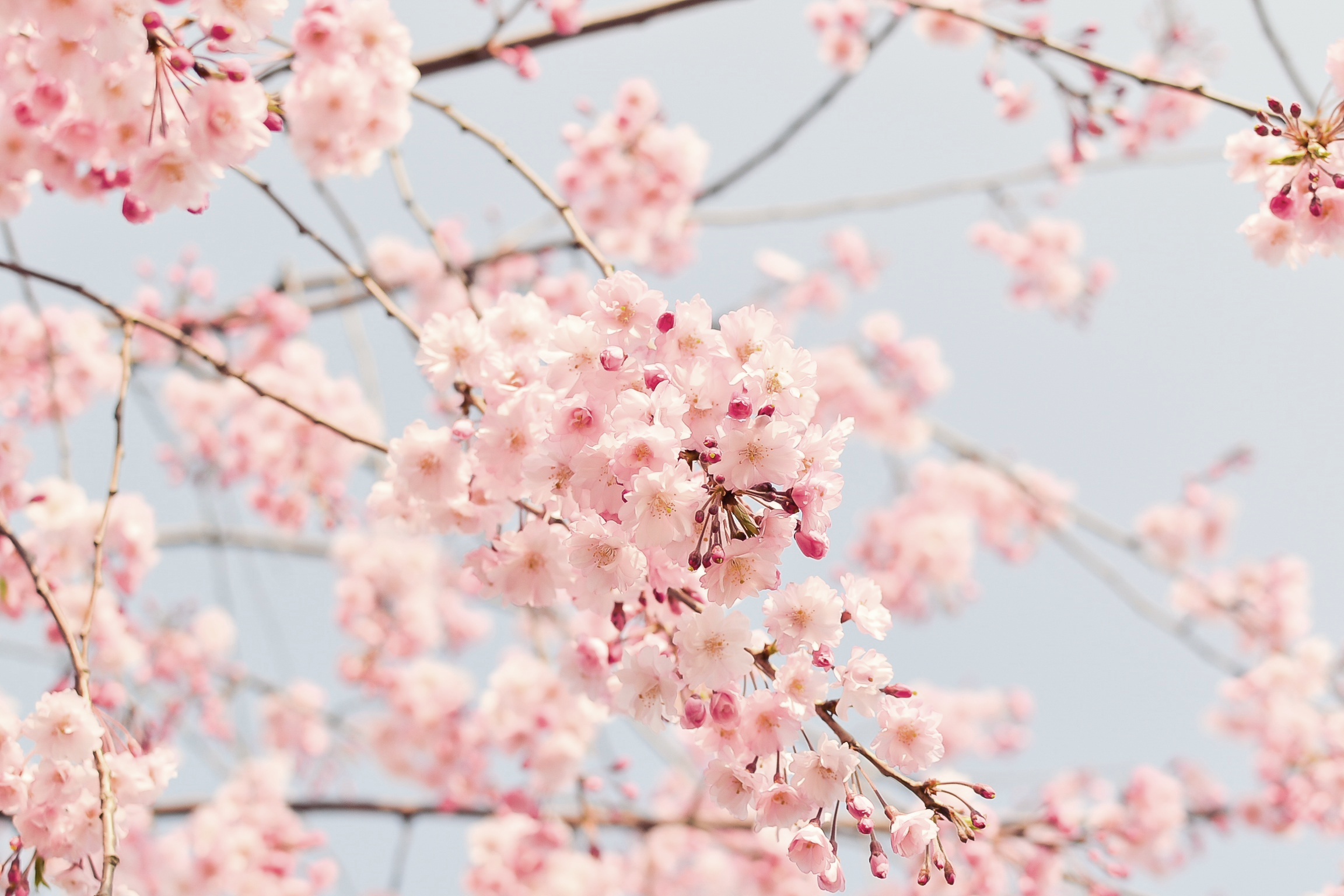 지센식 정원
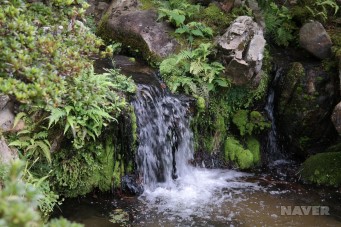 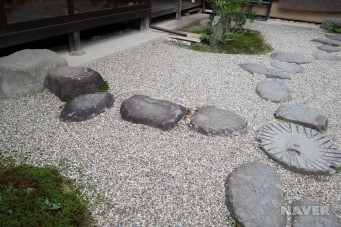 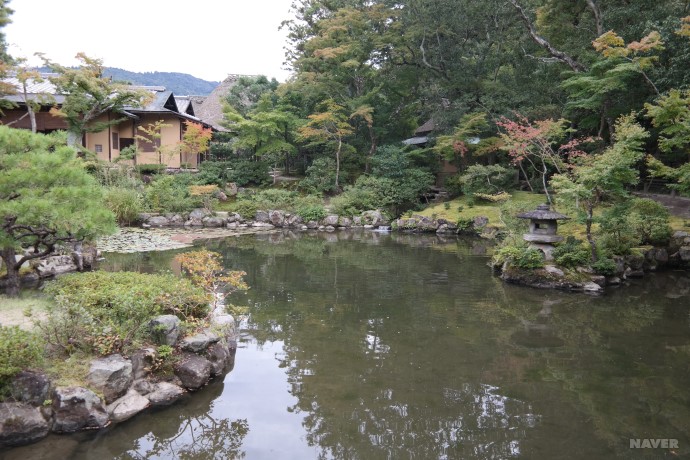 기본적으로 연못, 주위에 감상거리
주유식 정원, 회유식 정원
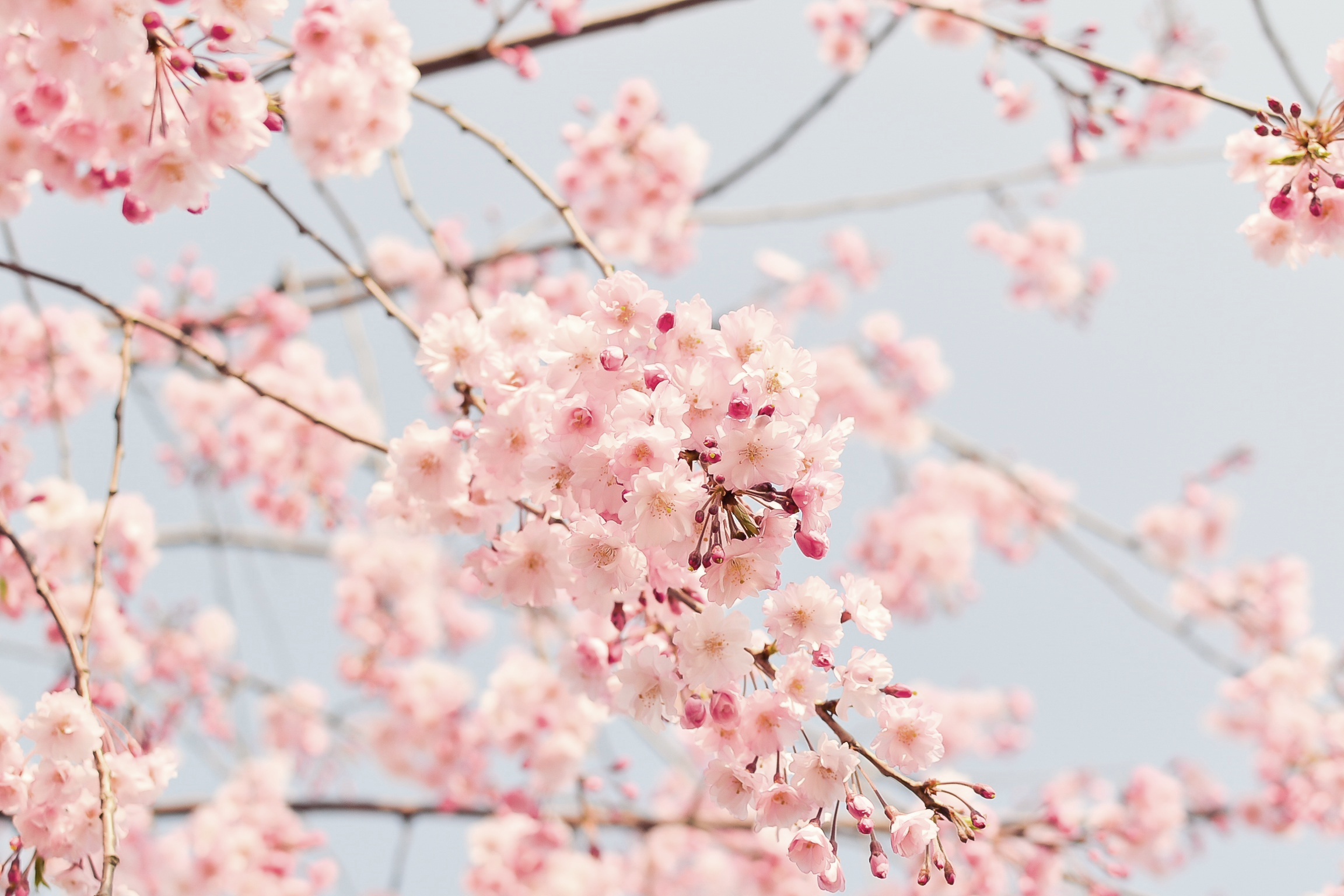 카레산스이식 정원
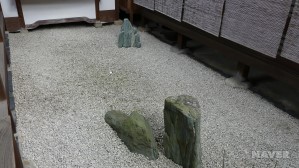 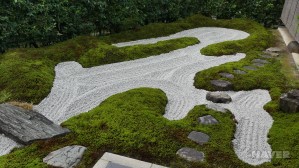 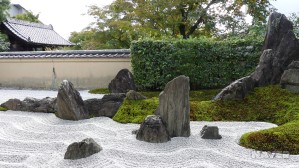 연못이나 흐르는 물 x,
잘게 부순 돌, 모래로 대체
선원식 정원, 지정식 정원
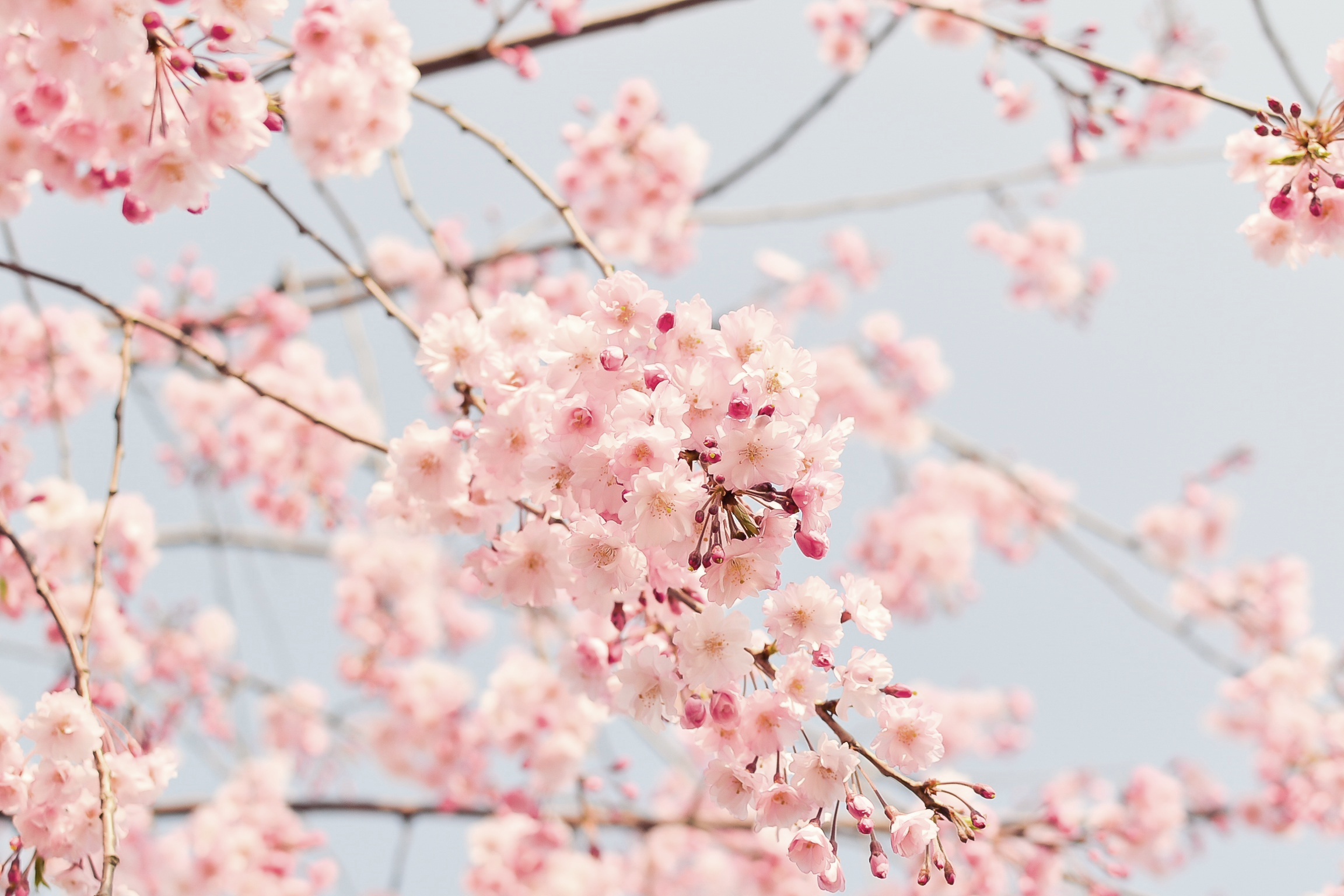 로지식 정원
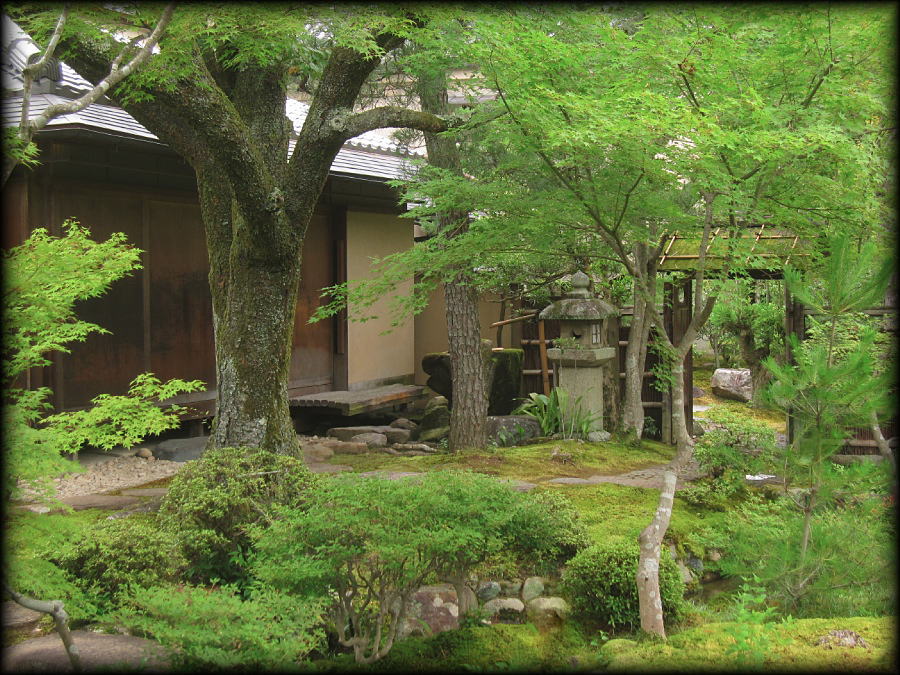 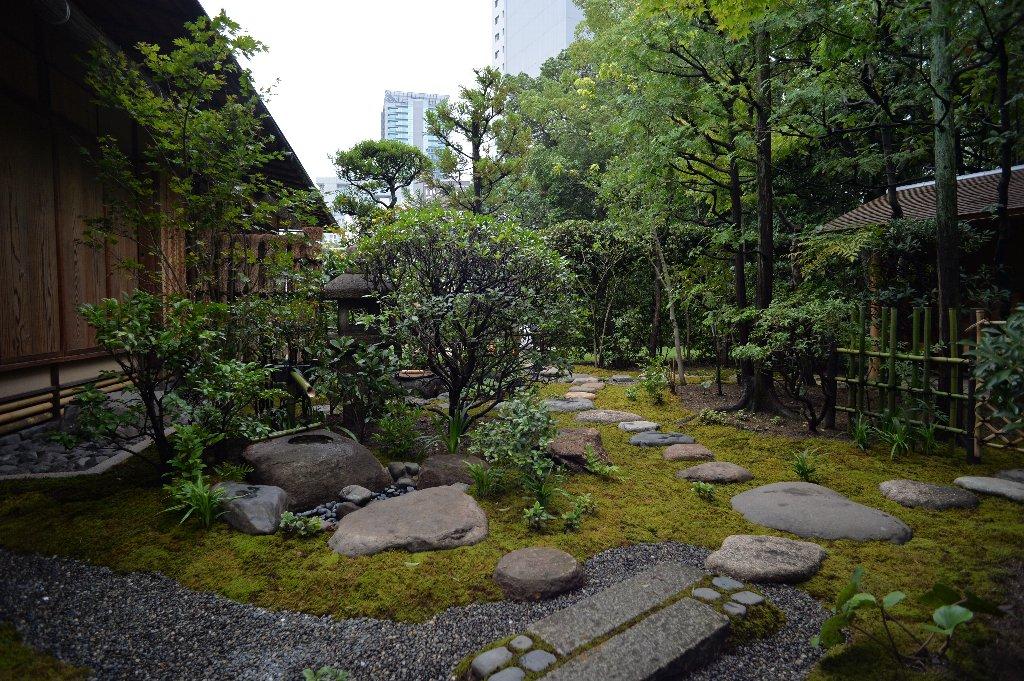 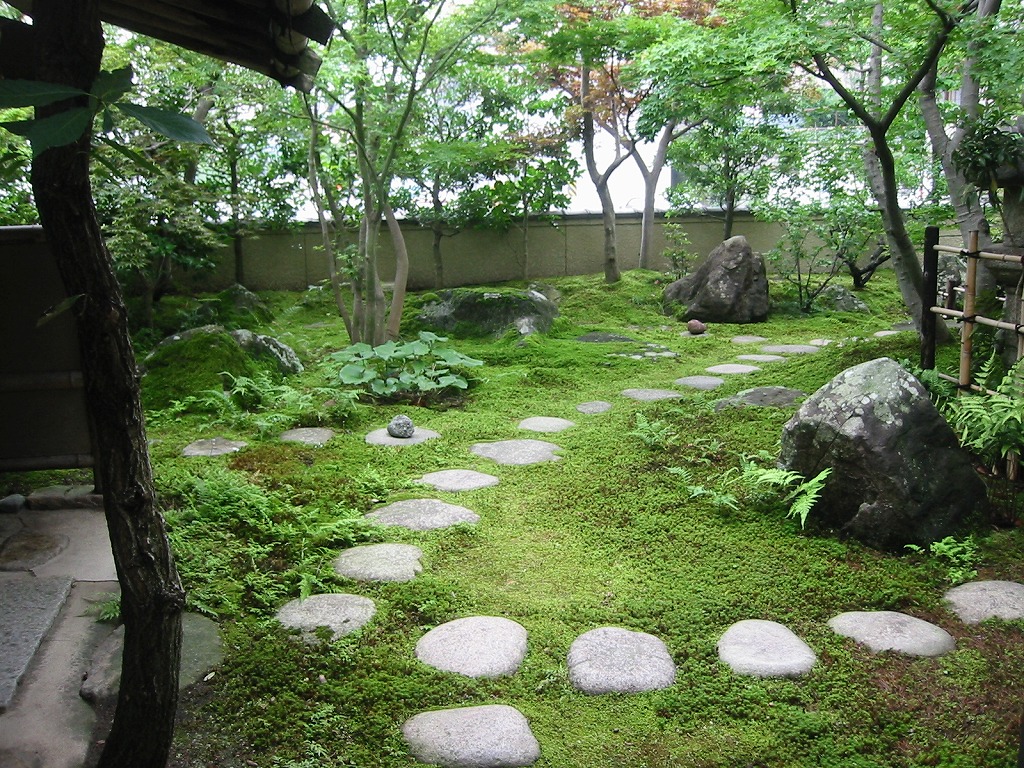 로지 = 다실의 정원
쟈니와 라고도 함.
초암식 정원, 쇼인식 정원
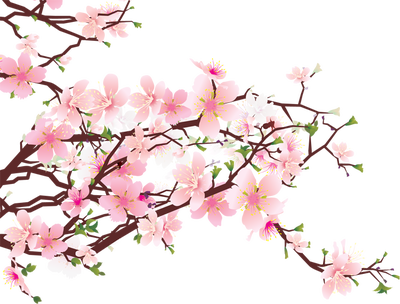 구성 요소
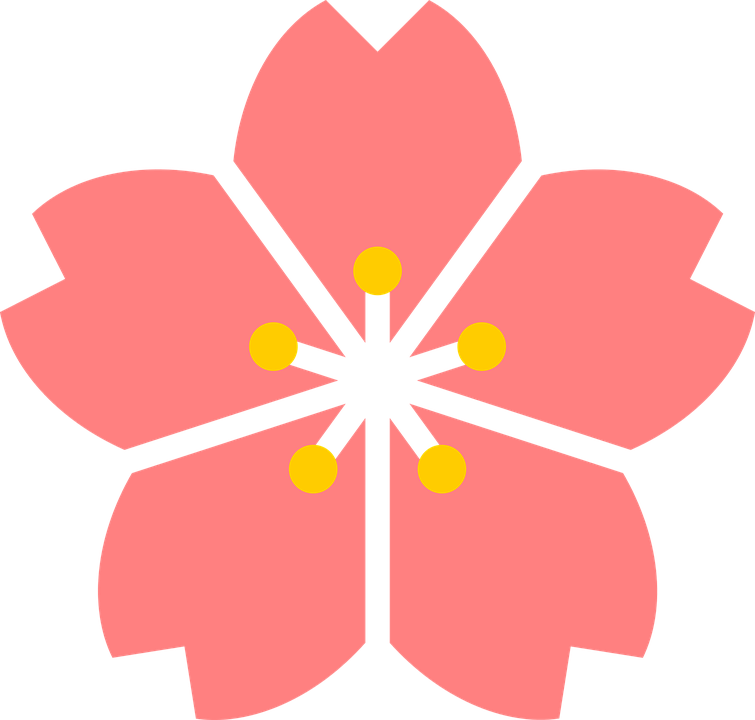 연못과 물, 나무, 인공산
석등, 물을 담아 두는 돌그릇, 울타리
징검돌 (도비이시) 
적절히 배열한 자연석 (이시구미)
길바닥에 깔아 두는 평평한 돌 (시키이시)
인공산 기슭에 만든 야트막한 언덕 (노스지)
구성 요소
및
주의점
주의점
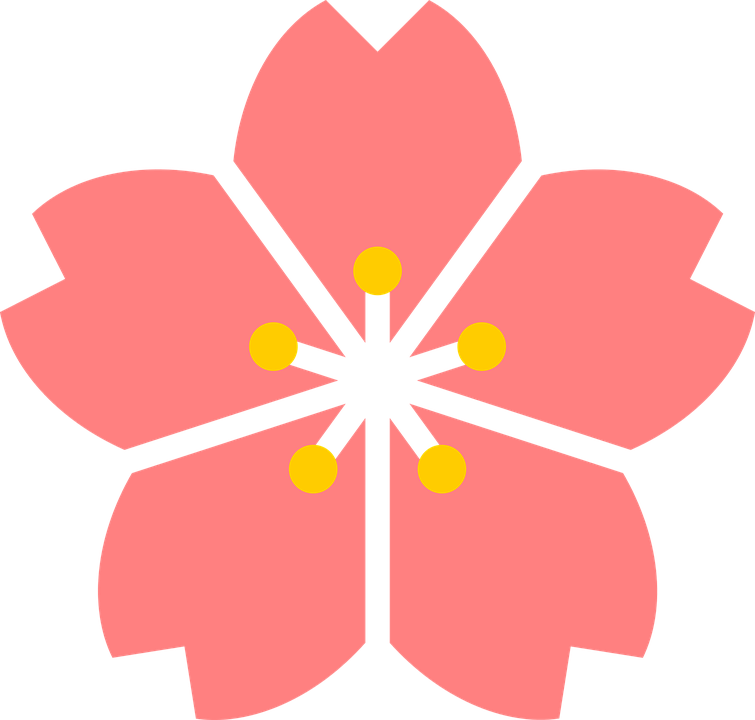 구성 요소의 수효를 적절히 해야 한다.
구성 요소들은 모두 같은 크기의 것을 배열하지 않고
적절히 주종관계를 이루도록 한다.
(특히 자연석을 배치하는 데는 세심한 주의가 필요하다.)
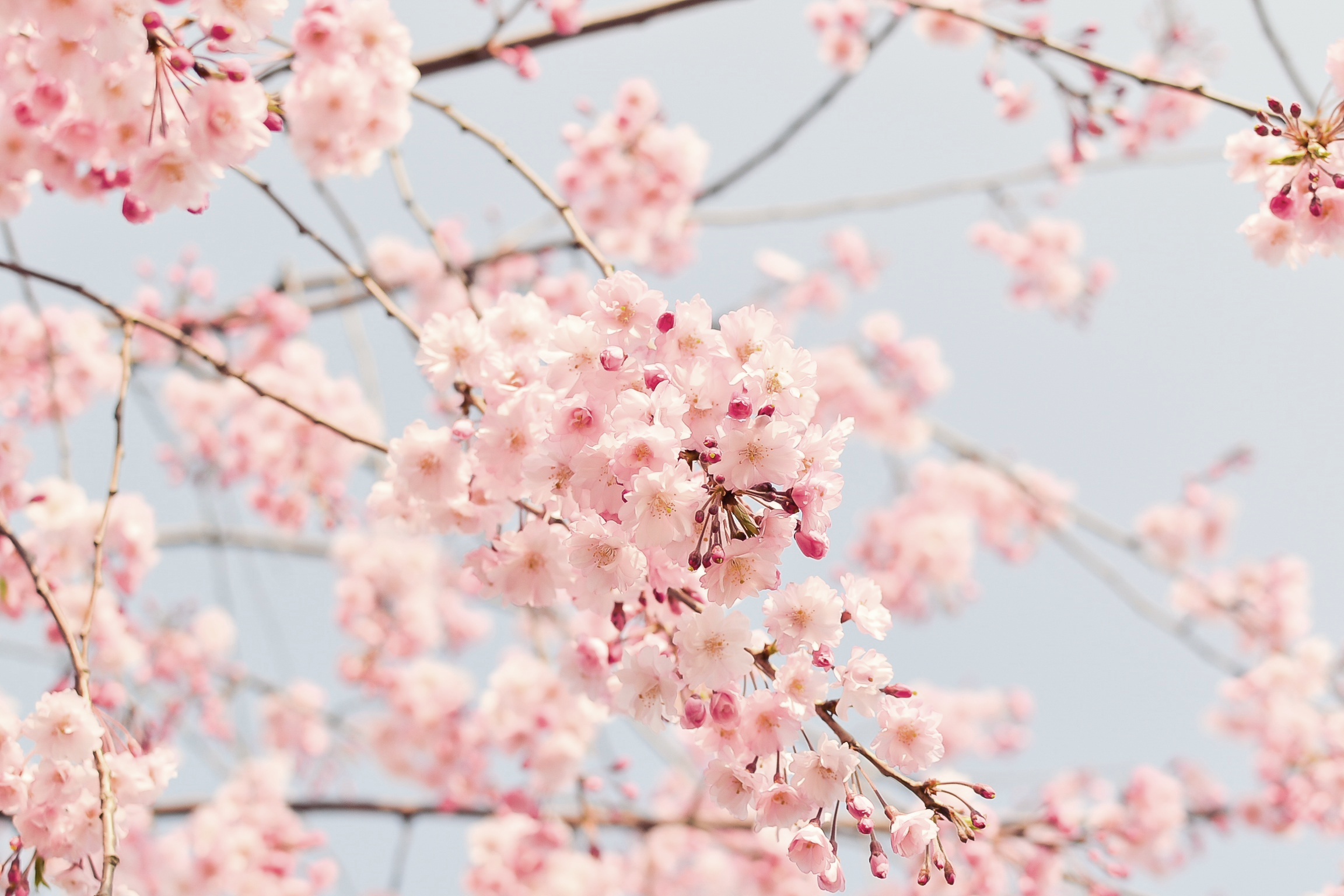 있는 그대로의 자연을 표현
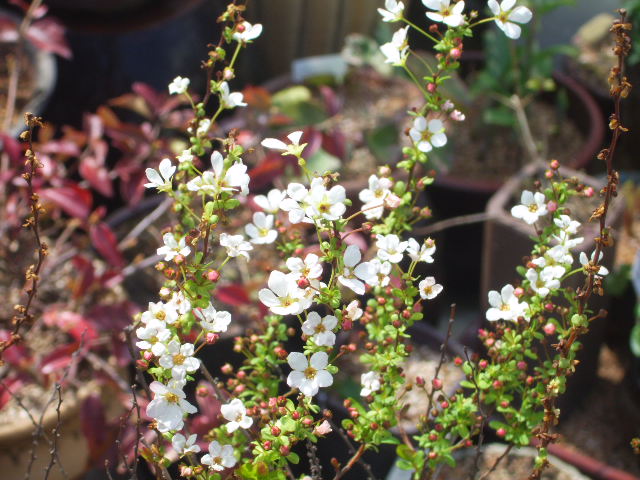 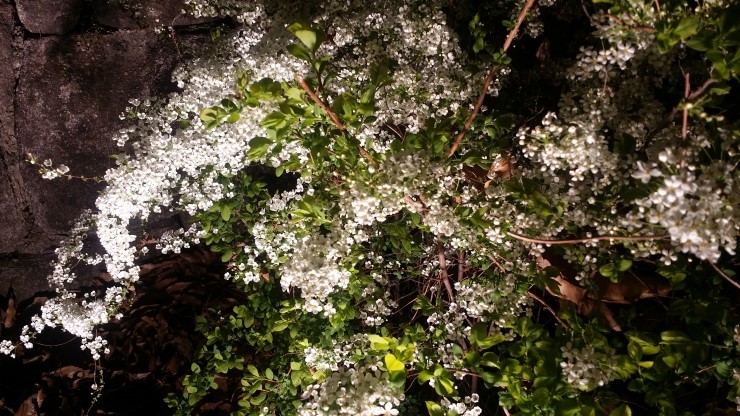 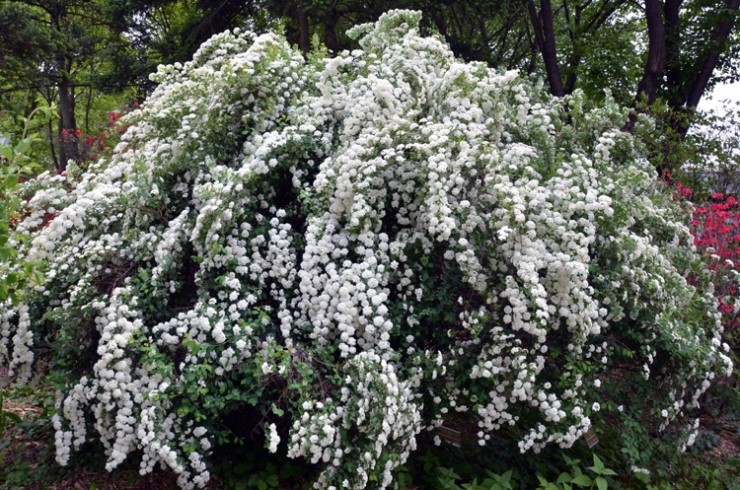 자연의 섭리 그대로를 재현함으로써 인간과 자연의 이상적인 관계를 드러내는 기법
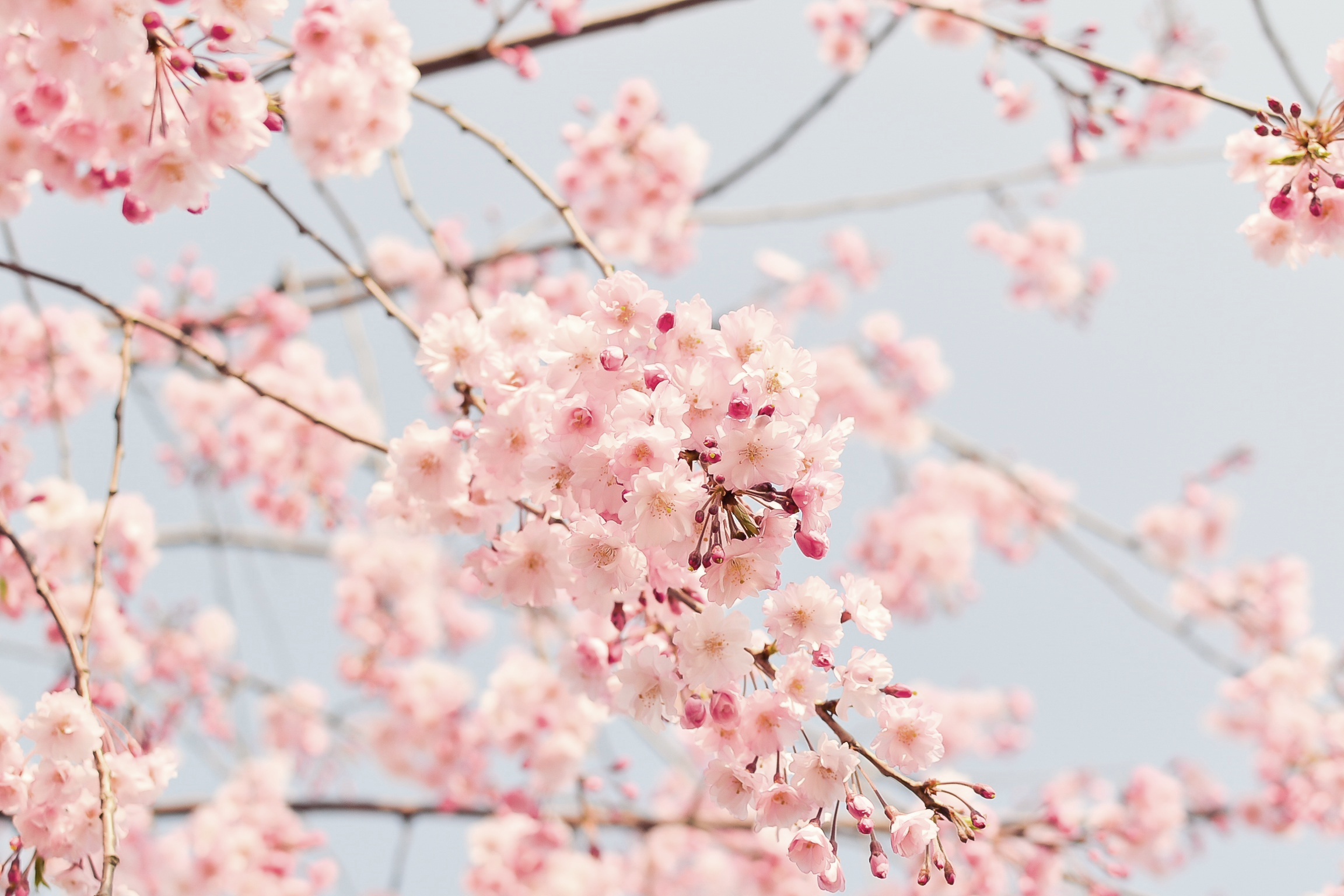 차경 원리
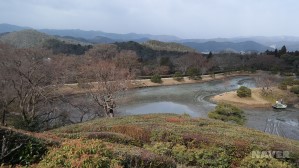 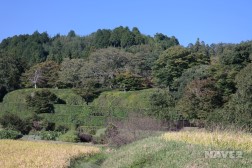 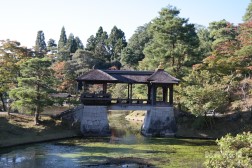 자연의 아름다움을 있는 그대로
보존하여 최상의 상태로
어느 공간에 모아 놓는다
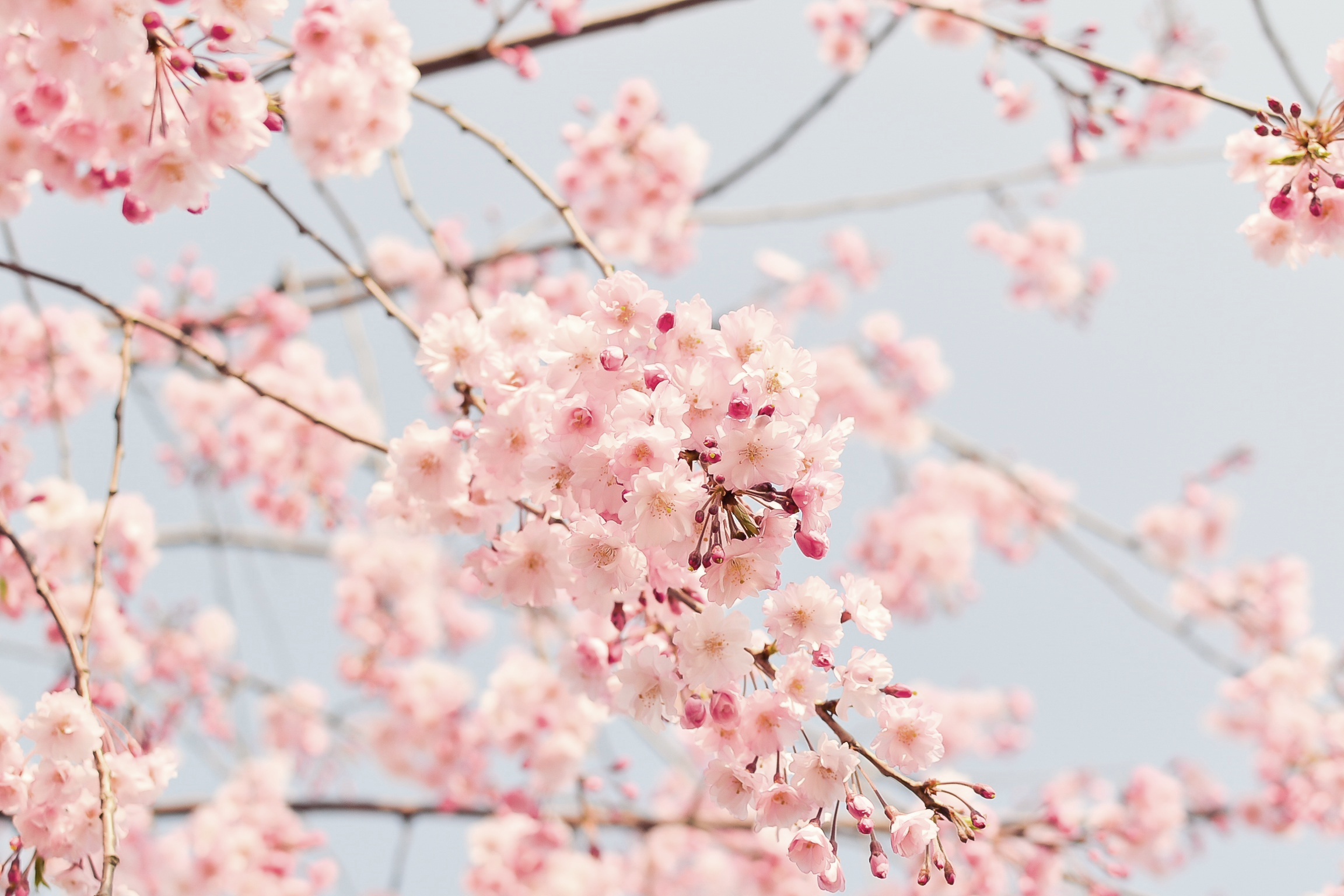 축경 원리
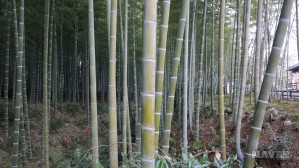 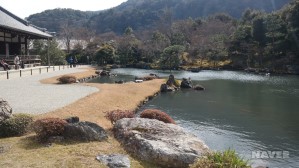 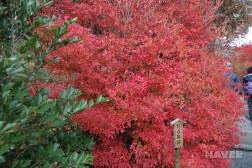 불교에서 말하는 이상 세계,
인간의 추상적인 의지를
구체적인 형상으로 조성해 낸다